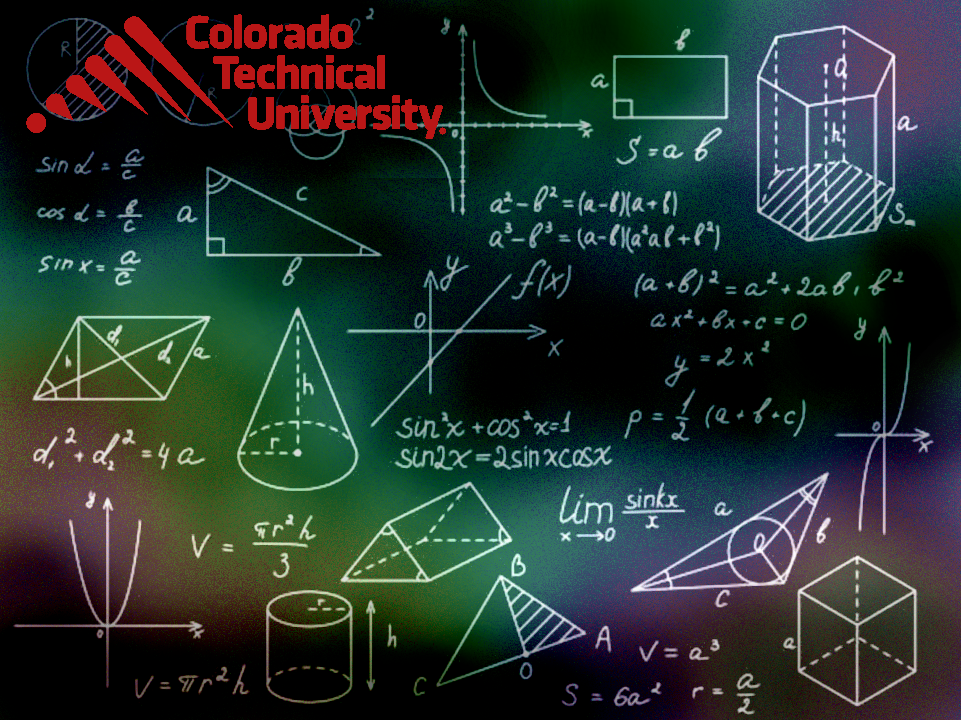 Welcome to 
Unit 2- Part 03


MATH116-Foundations for Calculus
https://media.istockphoto.com/vectors/green-blackboard-mathematical-with-thin-line-shapes-and-inscriptions-vector-id1084380192?k=6&m=1084380192&s=612x612&w=0&h=TcEOVpnUmyuswT4Pay
AL6lNiHU8SS8g33yOSg-jR5BE=
What’s Up?
Today we will be going over:

	Review of functions
	Lines
	Quadratic equations
What’s Up?
Outcome 12) Solve problems by identifying the requirements, making a sketch as appropriate, modeling the problem, and calculating the final answer.
Review
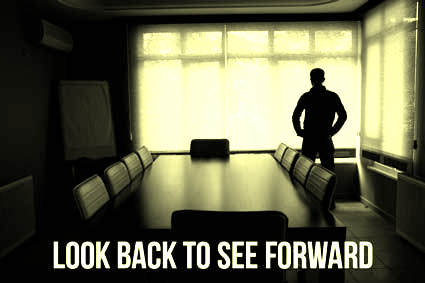 http://995642590.r.lightningbase-cdn.com/wp-content/uploads/2010/12/looking-back-hrexaminer-v144-cover425px.jpg
Functions
For a formula to be a function,  every x can have only one y
Functions
When you graph a function, none of the points fall on a vertical line

a function                            not a function
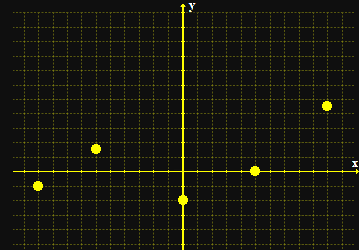 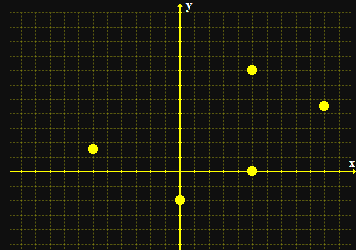 Vfrench 2008
Functions
To test whether a formula is a function, you graph it and do the “vertical line test”

If it passes the VLT, it is a function
Functions
The symbol for a function: ƒ(x)  shows that the formula uses “x” as the input and the output depends on it
Functions
When you evaluate a function, you need to substitute the given value for x in the formula

ƒ(3)  means  “evaluate the function for x=3”
Functions
The “legal” values for a function are called:
Domain - the xs
Range - the ys
Functions
Increasing functions
Decreasing functions
Constant functions
relative maximums & minimums
Functions
Even functions are symmetric with respect to the y-axis 
ƒ(x) = ƒ(–x)
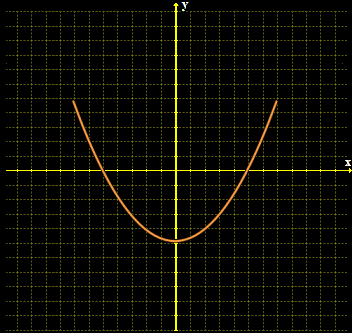 Vfrench 2008
Functions
Even functions written as equations have only even exponents of the variable

ƒ(x) = 3x4 - 15x2 + 45
Functions
Odd functions are symmetric with respect to the origin 
ƒ(-x) = –ƒ(x)
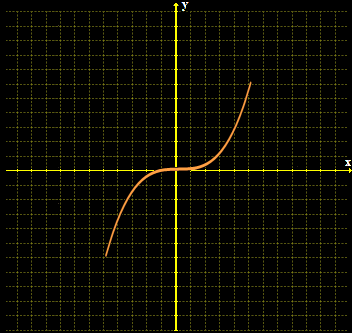 Vfrench 2008
Functions
Odd functions written as equations have only odd exponents of the variable

ƒ(x) = 3x5 - 15x3 + 45x
Functions
Types of functions:
piecewise functions - defined by two or more 
equations
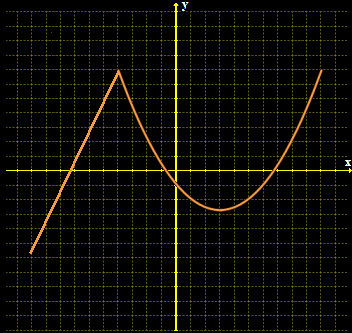 Vfrench 2008
Functions
step functions: function values graphically form discontinuous steps
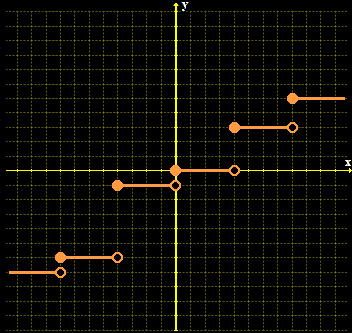 Vfrench 2008
Combining Functions
( ƒ + g)(x) = ƒ(x) + g (x)
( ƒ - g)(x) = ƒ(x) – g (x)
( ƒ*g)(x) = ƒ(x) * g (x)
( ƒ/ g)(x) = ƒ(x) / g (x)   
              when g (x) ≠ 0
Questions?
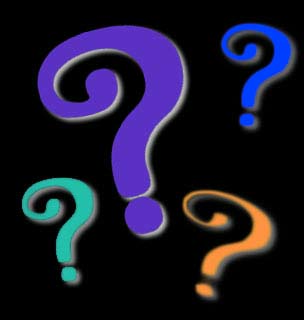 http://i.imgur.com/aliTlT3.jpg
Lines
Lines were an important concept in geometry of the ancient Greeks
 Pythagorus                                                Euclid
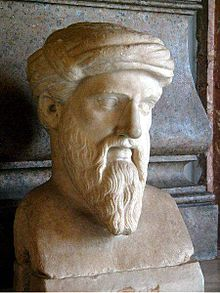 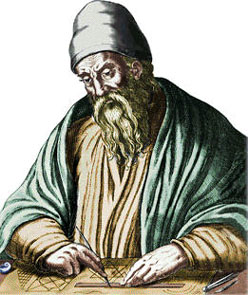 https://en.wikipedia.org/wiki/File:Kapitolinischer_Pythagoras_adjusted.jpg
https://en.wikipedia.org/wiki/Euclid#/media/File:Euklid-von-Alexandria_1.jpg
Lines
The Greeks postulated lines that had no beginning or end
Lines
Lines were then incorporated into algebra as equations with constants and variables
Al-Khwarizmi                                              Aryabhata
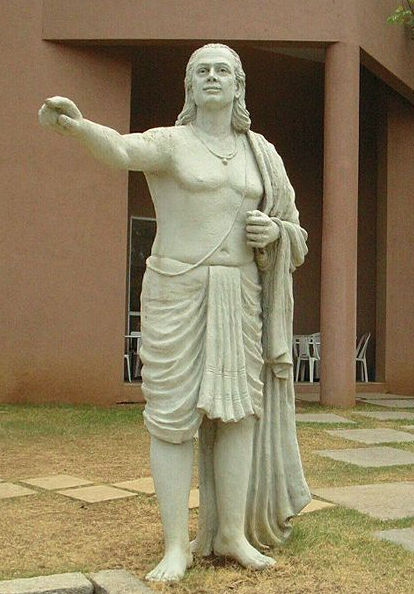 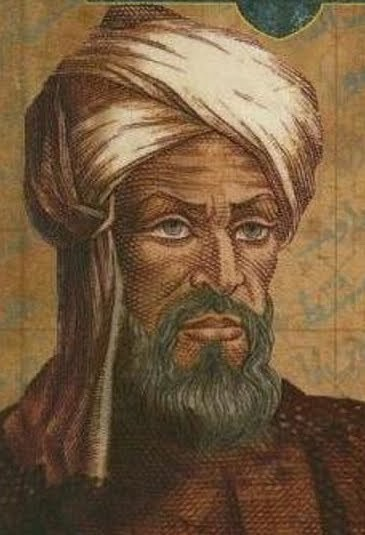 https://science4fun.info/wp-content/uploads/2019/05/Muhammad-ibn-Musa-al-Khwarizmi-portrait.jpg
https://upload.wikimedia.org/wikipedia/commons/thumb/a/af/2064_aryabhata-crp.jpg/300px-2064_aryabhata-crp.jpg
Lines
What defines a line?
Lines
To define a unique line, you need:
two points
or
a point and a slope
Lines
The standard form of the equation of a line involves a point and a slope: 

		y = mx + b
y-intercept
slope
Lines
“b” is the y-intercept
	where the “x” value is 0
	where the graph crosses 
		the y-axis
Lines
Slope of a line given a graph:  

			m =




            rise            run
rise
                                    .
run
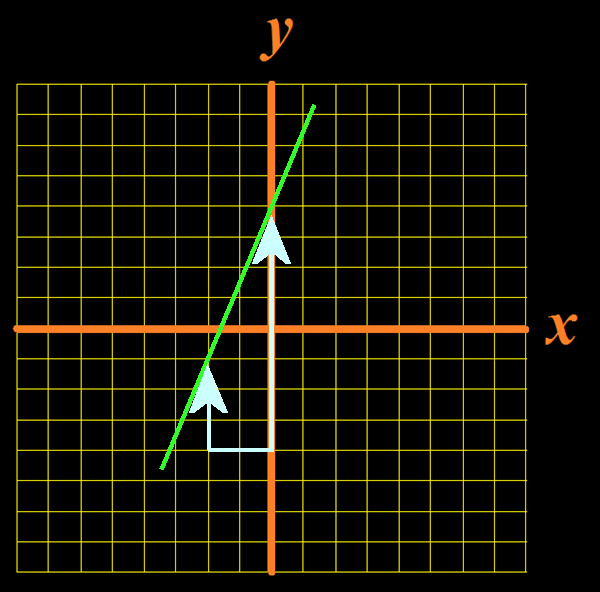 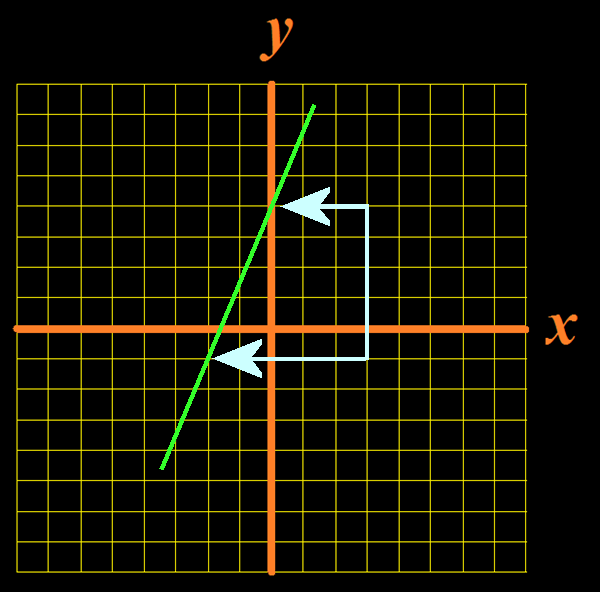 Vfrench, 2012
Lines
Positive slopes    Negative slopes
move upward      move downward
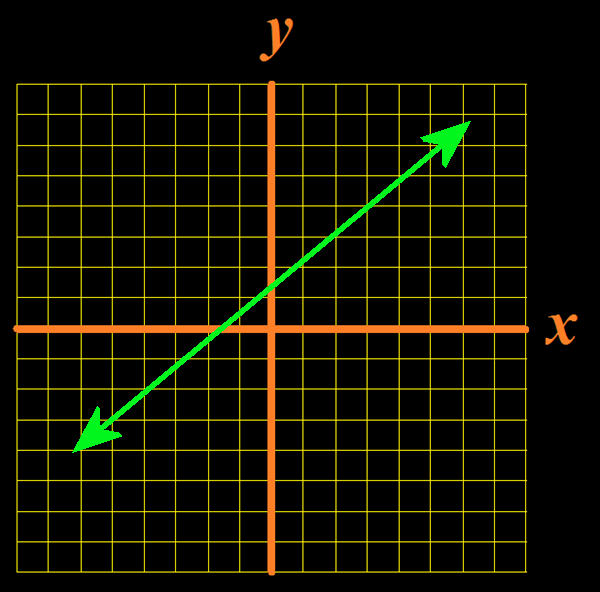 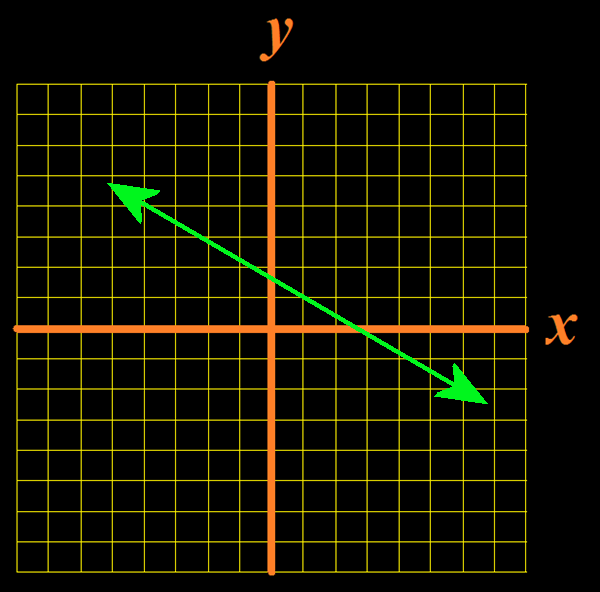 Vfrench, 2012
LINES
IN-CLASS PROBLEM 1
The ADA recommended slope for public access & walking elderly wheelchair ramps is "1:12"  where 1 is the rise and 12 is the run
Calculate the slope of this ramp:
LINES
IN-CLASS PROBLEM 1
The ADA recommended slope for public access & walking elderly wheelchair ramps is "1:12"  where 1 is the rise and 12 is the run
Calculate the slope of this ramp:
1/12
LINES
IN-CLASS PROBLEM 1
The maximum ramp slope recommended for residential use with an assistant is 2:12
Calculate the slope of this ramp:
LINES
IN-CLASS PROBLEM 1
The maximum ramp slope recommended for residential use with an assistant is 2:12
Calculate the slope of this ramp:
2/12 or 1/6
LINES
IN-CLASS PROBLEM 1
The maximum ramp slope recommended for loading unoccupied wheelchairs is 3:12 
Calculate the slope of this ramp:
LINES
IN-CLASS PROBLEM 1
The maximum ramp slope recommended for loading unoccupied wheelchairs is 3:12 
Calculate the slope of this ramp:
3/12 or 1/4
Questions?
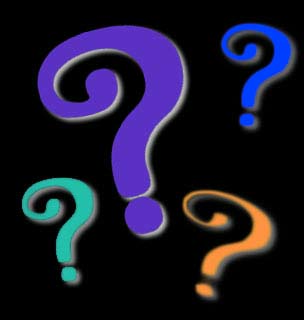 http://i.imgur.com/aliTlT3.jpg
Lines
What is the equation of this line?
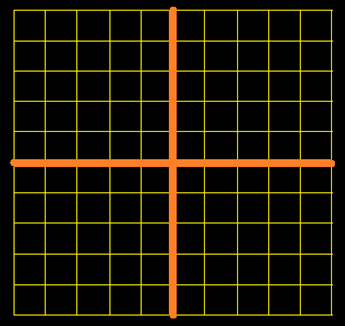 1
1
Vfrench, 2012
Lines
What is the equation of this line?
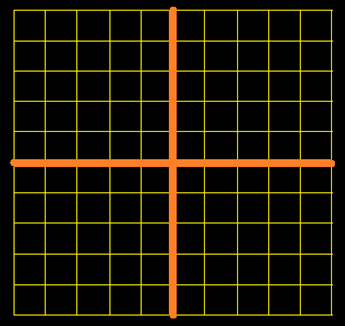 1
b = 2
1
Vfrench, 2012
Lines
What is the equation of this line?
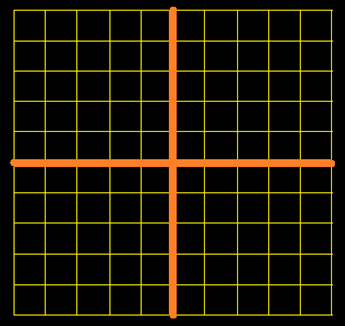 .
another 
clear 
point
Vfrench, 2012
Lines
What is the equation of this line?
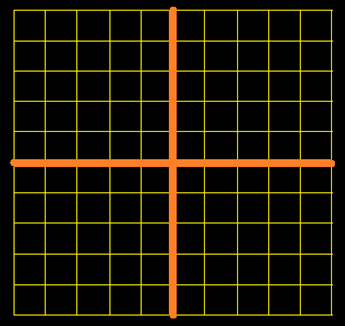 .
}
.
rise = 3
Vfrench, 2012
Lines
What is the equation of this line?
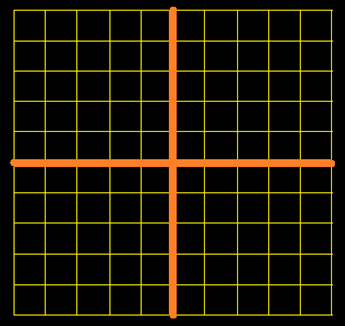 }
.
}
rise = 3
run = 4
Vfrench, 2012
Lines
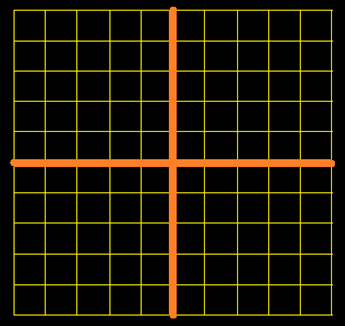 .
}
b = 2
.
}
rise = 3
Because it’s an “up” 
slope, “m” is positive
run = 4
Vfrench, 2012
LINES
IN-CLASS PROBLEM 2
Write the equation of the graph:
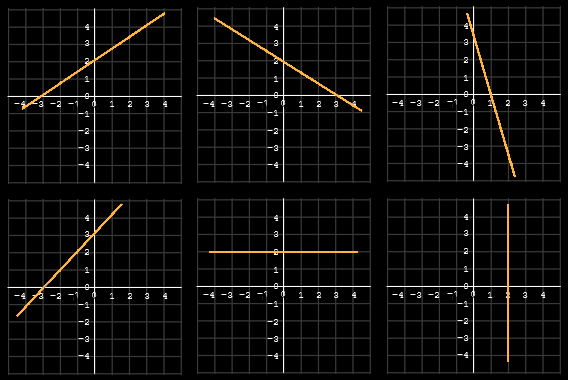 c
a
b
e
f
d
Vfrench, 2021
LINES
IN-CLASS PROBLEM 2
Write the equation of the graph:
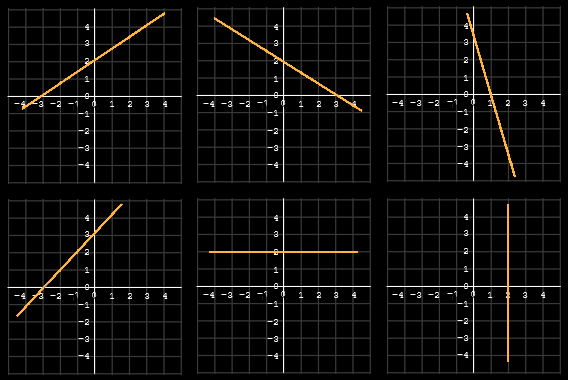 y = 2/3x + 2
y = -3/1x + 3
y = -2/3x + 2
e
f
d
Vfrench, 2021
LINES
IN-CLASS PROBLEM 2
Write the equation of the graph:
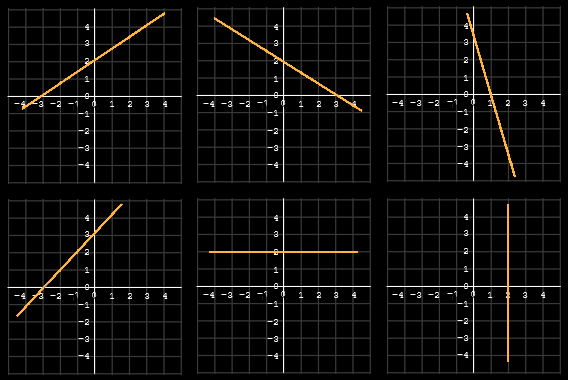 y = 2/3x + 2
y = -3/1x + 3
y = -2/3x + 2
e
f
d
Vfrench, 2021
LINES
IN-CLASS PROBLEM 2
Write the equation of the graph:
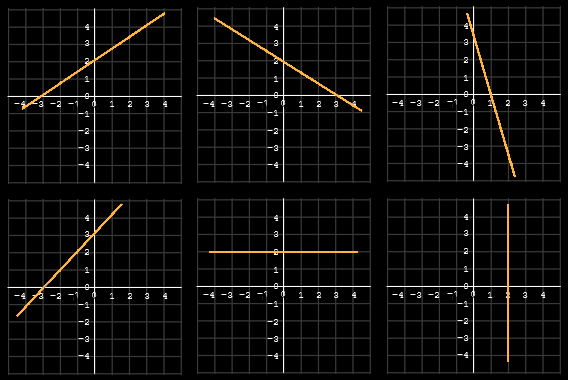 y = 2/3x + 2
y = -3/1x + 3
y = -2/3x + 2
y = 0x + 2
x = 2
y = 3/3x + 3
Vfrench, 2021
Questions?
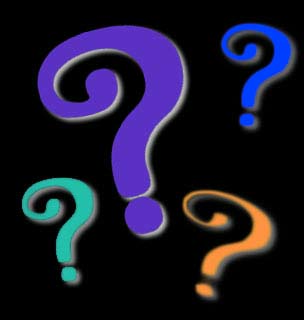 http://i.imgur.com/aliTlT3.jpg
Lines
The most common form of the equation of a line uses the slope (m) and the y-intercept (b)

Slope-intercept form:  
		y = mx + b
LINES
IN-CLASS PROBLEM 3
What is the equation of a line with slope 4 and y-intercept 8?


What is the equation of a line with m=-2 and b=13
y = mx + b
LINES
IN-CLASS PROBLEM 3
What is the equation of a line with slope 4 and y-intercept 8?
y = 4x + 8

What is the equation of a line with m=-2 and b=13
y = mx + b
LINES
IN-CLASS PROBLEM 3
What is the equation of a line with slope 4 and y-intercept 8?
y = 4x + 8

What is the equation of a line with m=-2 and b=13
y = -2x + 13
y = mx + b
Lines
“b” is the y-intercept
	where the “x” value is 0
	where the graph crosses 
		the y-axis
	b = y – mx
LINES
IN-CLASS PROBLEM 4
Calculate "b" given the point (1,0) and the slope m = –3/4: 
 
Calculate "b" given the point 
(–2,4) and the slope m = 5/2:
b = y – mx
LINES
IN-CLASS PROBLEM 4
Calculate "b" given the point (1,0) and the slope m = –3/4: ¾ or 0.75
 
Calculate "b" given the point 
(–2,4) and the slope m = 5/2:
b = y – mx
LINES
IN-CLASS PROBLEM 4
Calculate "b" given the point (1,0) and the slope m = –3/4: ¾ or 0.75
 
Calculate "b" given the point 
(–2,4) and the slope m = 5/2:  9
b = y – mx
Questions?
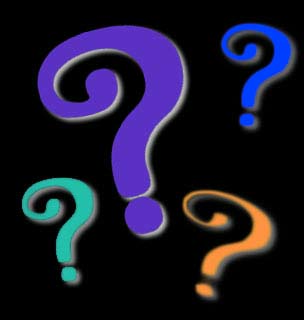 http://i.imgur.com/aliTlT3.jpg
Lines
Slope of a line given two points:  
(x1,y1) (x2,y2)

			m =
y1 – y2
                                                             .
x1 – x2
LINES
IN-CLASS PROBLEM 5
Calculate the slope of a line passing through the points:   
(–3,4) and (–4,–2)					
 
 
Calculate the slope of a line passing through the points:   
(4,–2) and (–1,5)
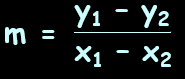 LINES
IN-CLASS PROBLEM 5
Calculate the slope of a line passing through the points:   
(–3,4) and (–4,–2)					
m = (4--2)/(-3--4) = 6/1 or 6 
 
Calculate the slope of a line passing through the points:   
(4,–2) and (–1,5)
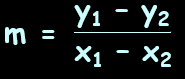 LINES
IN-CLASS PROBLEM 5
Calculate the slope of a line passing through the points:   
(–3,4) and (–4,–2)					
m = (4--2)/(-3--4) = 6/1 or 6 
 
Calculate the slope of a line passing through the points:   
(4,–2) and (–1,5)
m = (5--2)/(-1-4) = 7/-5 or -7/5
                       ≈ -0.171
Questions?
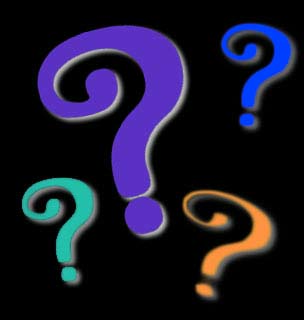 http://i.imgur.com/aliTlT3.jpg
Lines
The most common form of the equation of a line uses the slope (m) and the y-intercept (b)

Slope-intercept form:  
		y = mx + b
Lines
Another way to write the equation of a line is based on having two points (x1,y1) and (x2,y2) – the Point-slope form
Lines
The “point” in the equation of a line can be either one of the two given points: (x1,y1) or (x2,y2)

The point-slope equation:
	y – y1 = m(x – x1) 
or
	y – y2 = m(x – x2)
LINES
IN-CLASS PROBLEM 6
For the line with slope = 2 and passing through (3,5):
Write an equation for the line in the point–slope form:				


Write an equation for the line in the slope intercept form:
y = mx + b
b = y – mx
y – y1 = m(x – x1)
LINES
IN-CLASS PROBLEM 6
For the line with slope = 2 and passing through (3,5):
Write an equation for the line in the point–slope form:				
y = 2x + (5-2(3)) = 2x - 1

Write an equation for the line in the slope intercept form:
b = y – mx
y = mx + b
y – y1 = m(x – x1)
LINES
IN-CLASS PROBLEM 6
For the line with slope = 2 and passing through (3,5):
Write an equation for the line in the point–slope form:				
y = 2x + (5-2(3)) = 2x - 1

Write an equation for the line in the slope intercept form:
y – 5 = 2(x – 3) or y - 5 = 2x - 6
b = y – mx
y = mx + b
y – y1 = m(x – x1)
Questions?
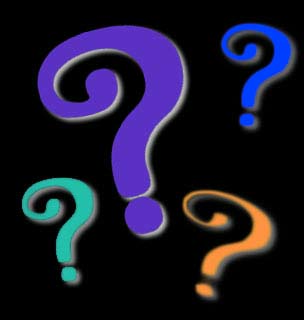 http://i.imgur.com/aliTlT3.jpg
Lines
There are other special lines that have their own names
Lines
Equation of a vertical line:
x = a
where a is the x-intercept
(the slope is undefined)
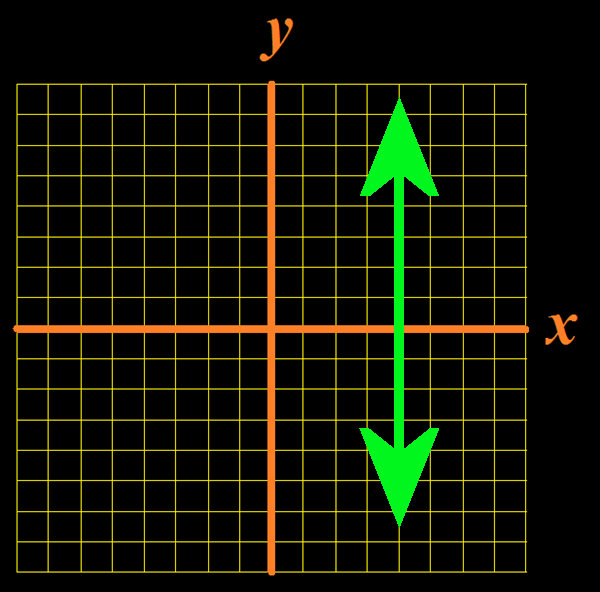 Vfrench, 2012
Lines
Equation of a horizontal line 
y = b
where b is the y –intercept
(the slope is 0)
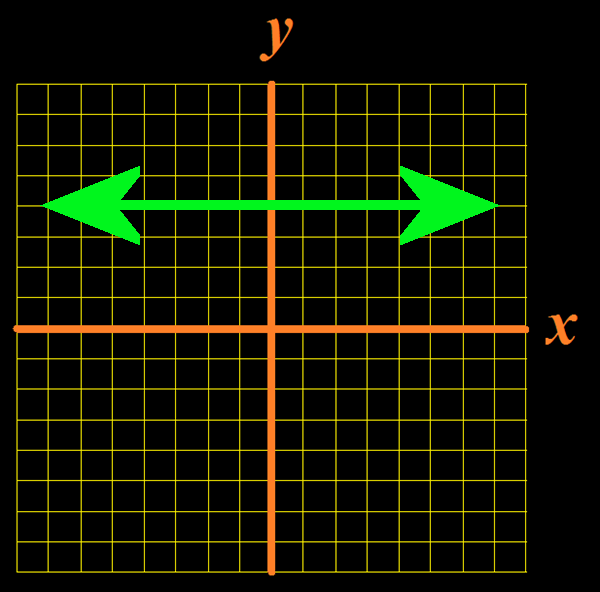 Vfrench, 2012
Lines
Parallel lines have the same slope	 m1 = m2
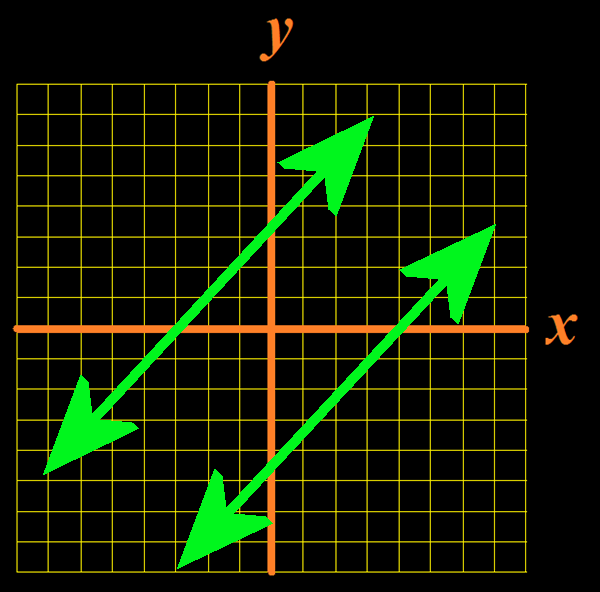 Vfrench, 2012
Lines
Perpendicular lines: the product of their slopes is -1
m1 × m2 = -1
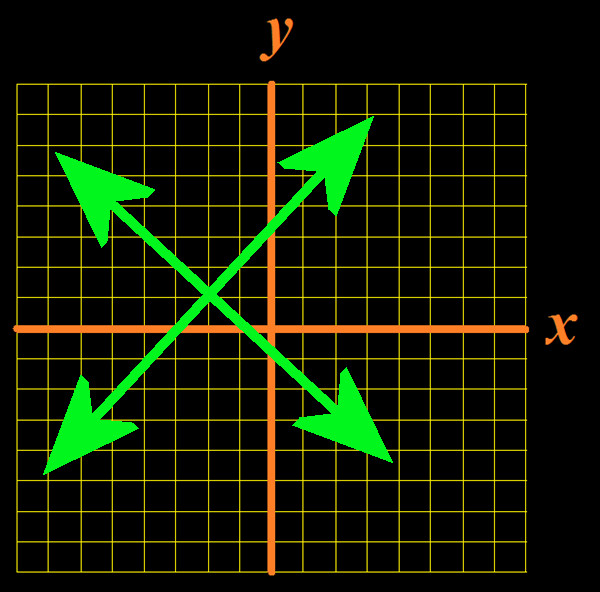 Vfrench, 2012
Questions?
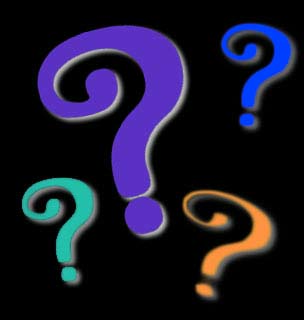 http://i.imgur.com/aliTlT3.jpg
Quadratics/Parabolas
Parabolas are one of the curves studied by the ancient Greeks

Menaechmus (no pic – sorry!) discovered parabolas while trying to solve the “Delian Problem”
Quadratics/Parabolas
The citizens of Delos consulted the oracle at Delphi to stop a plague sent by Apollo

The oracle responded 
that they must 
double the size of 
the altar to Apollo
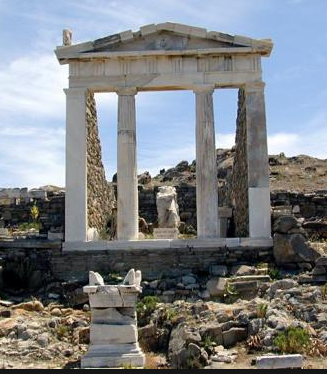 20180222072831_808740587_14195_0.jpg
Quadratics/Parabolas
The Delians said “Huh?” and consulted Plato, who was able to interpret the oracle as the mathematical problem of doubling the volume of a cube
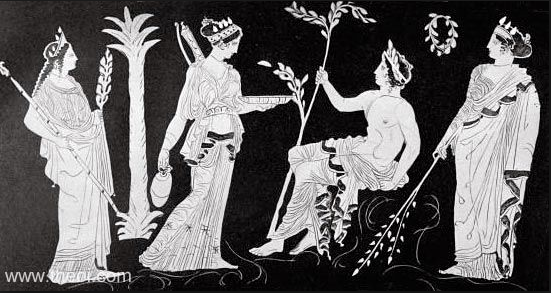 T14.7Leto.jpg
Quadratics/Parabolas
Plato saw the oracle was trying to get the people to study mathematics to distract them  and stop them fighting among themselves
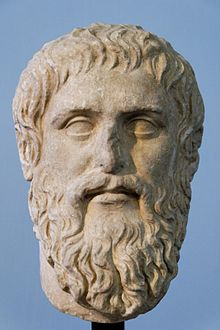 Plato Silanion Musei Capitolini MC1377.jpg
Quadratics/Parabolas
What does a parabola look like?
Quadratics/Parabolas
What does a parabola look like?

Is it symmetrical?
Quadratics/Parabolas
Parabolas are important in the modern world because they have a focus point:
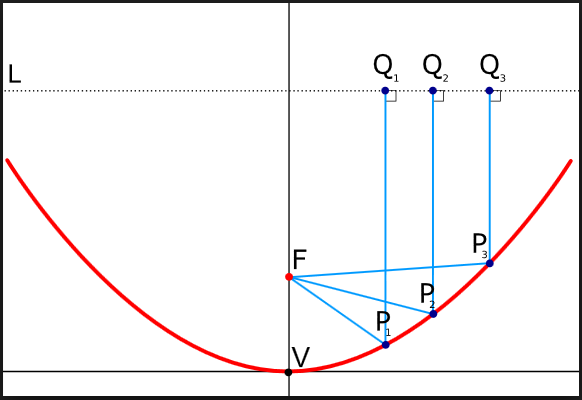 Vfrench, 2015
Quadratics/Parabolas
This means the shape can be used for antennas
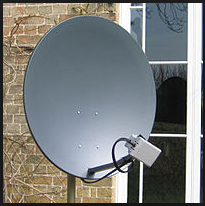 400px-ASTRA2Connect_Dish.jpg
Quadratics/Parabolas
The equation of a parabola is:

ax2 + bx + c = y
 
This is also called a “quadratic equation”
Quadratics/Parabolas
In mathematics, a “quadratic” is a type of problem that deals with a variable multiplied by itself — an operation known as “squaring”
Quadratics/Parabolas
This language derives from the area of a square being its side length multiplied by itself
The word “quadratic” comes from quadratum, the Latin word for “square”
Quadratics/Parabolas
A quadratic equation must have a variable that is squared
(also called degree 2)
Quadratics/Parabolas
A quadratic equation has only one variable with degree 2
ZEROS OF FUNCTIONS
IN-CLASS PROBLEM 7
Which is a quadratic equation?

x + y = 2
5x2 + 7x – 4 = 0
x2 + y2 = 9			
2x3 + 8x2 + 4x + 9 = 0
8x2 + 4x + 9 = y2
ZEROS OF FUNCTIONS
IN-CLASS PROBLEM 7
Which is a quadratic equation?

x + y = 2 					nope!
5x2 + 7x – 4 = 0
x2 + y2 = 9			
2x3 + 8x2 + 4x + 9 = 0
8x2 + 4x + 9 = y2
ZEROS OF FUNCTIONS
IN-CLASS PROBLEM 7
Which is a quadratic equation?

x + y = 2 					nope!
5x2 + 7x – 4 = 0			yep!
x2 + y2 = 9			
2x3 + 8x2 + 4x + 9 = 0
8x2 + 4x + 9 = y2
ZEROS OF FUNCTIONS
IN-CLASS PROBLEM 7
Which is a quadratic equation?

x + y = 2 					nope!
5x2 + 7x – 4 = 0			yep!
x2 + y2 = 9				NOPE!
2x3 + 8x2 + 4x + 9 = 0
8x2 + 4x + 9 = y2
ZEROS OF FUNCTIONS
IN-CLASS PROBLEM 7
Which is a quadratic equation?

x + y = 2 					nope!
5x2 + 7x – 4 = 0			yep!
x2 + y2 = 9				NOPE!
2x3 + 8x2 + 4x + 9 = 0	nope!
8x2 + 4x + 9 = y2
ZEROS OF FUNCTIONS
IN-CLASS PROBLEM 7
Which is a quadratic equation?

x + y = 2 					nope!
5x2 + 7x – 4 = 0			yep!
x2 + y2 = 9				NOPE!
2x3 + 8x2 + 4x + 9 = 0	nope!
8x2 + 4x + 9 = y2 		nope!
Questions?
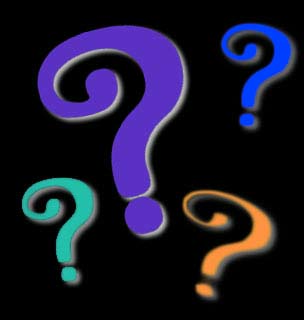 http://i.imgur.com/aliTlT3.jpg
Quadratics/Parabolas
The equation of a parabola is:

ax2 + bx + c = y
 
“a” “b” and “c” determine the shape and location of the curve
QUADRATICS/PARABOLAS
IN-CLASS PROBLEM 8
What is “a” “b” and “c” for the equation:
56x2 + 42x - 893 = y
a = 		b = 		c =
ax2 + bx + c = y
QUADRATICS/PARABOLAS
IN-CLASS PROBLEM 8
What is “a” “b” and “c” for the equation:
56x2 + 42x - 893 = y
a = 56		b = 		c =
ax2 + bx + c = y
QUADRATICS/PARABOLAS
IN-CLASS PROBLEM 8
What is “a” “b” and “c” for the equation:
56x2 + 42x - 893 = y
a = 56		b = 42		c =
ax2 + bx + c = y
QUADRATICS/PARABOLAS
IN-CLASS PROBLEM 8
What is “a” “b” and “c” for the equation:
56x2 + 42x - 893 = y
a = 56		b = 42		c = -893
ax2 + bx + c = y
QUADRATICS/PARABOLAS
IN-CLASS PROBLEM 8
What is “a” “b” and “c” for:
y = -3x2 
a = 		b = 		c = 
y = x2 + 4
a = 		b = 		c = 
y = x2 – 2x - 4
a = 		b = 		c = 
y = -(x2) + 5x – 20
a = 		b = 		c =
ax2 + bx + c = y
QUADRATICS/PARABOLAS
IN-CLASS PROBLEM 8
What is “a” “b” and “c” for:
y = -3x2 
a = -3		b = 0		c = 0
y = x2 + 4
a = 		b = 		c = 
y = x2 – 2x - 4
a = 		b = 		c = 
y = -(x2) + 5x – 20
a = 		b = 		c =
ax2 + bx + c = y
QUADRATICS/PARABOLAS
IN-CLASS PROBLEM 8
What is “a” “b” and “c” for:
y = -3x2 
a = -3		b = 0		c = 0
y = x2 + 4
a = 1		b = 0		c = 4
y = x2 – 2x - 4
a = 		b = 		c = 
y = -(x2) + 5x – 20
a = 		b = 		c =
ax2 + bx + c = y
QUADRATICS/PARABOLAS
IN-CLASS PROBLEM 8
What is “a” “b” and “c” for:
y = -3x2 
a = -3		b = 0		c = 0
y = x2 + 4
a = 1		b = 0		c = 4
y = x2 – 2x - 4
a = 1		b = -2		c = -4
y = -(x2) + 5x – 20
a = 		b = 		c =
ax2 + bx + c = y
QUADRATICS/PARABOLAS
IN-CLASS PROBLEM 8
What is “a” “b” and “c” for:
y = -3x2 
a = -3		b = 0		c = 0
y = x2 + 4
a = 1		b = 0		c = 4
y = x2 – 2x - 4
a = 1		b = -2		c = -4
y = -(x2) + 5x – 20
a = -1		b = 5		c = -20
Questions?
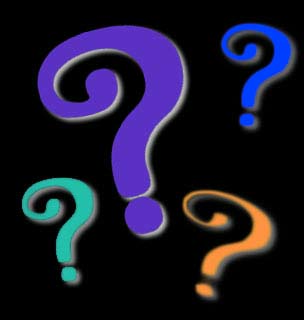 http://i.imgur.com/aliTlT3.jpg
Quadratics/Parabolas
What shape will the curve be?
Quadratics/Parabolas
ax2 + bx + c = y
If “a” is positive, the curve will be cup-shaped
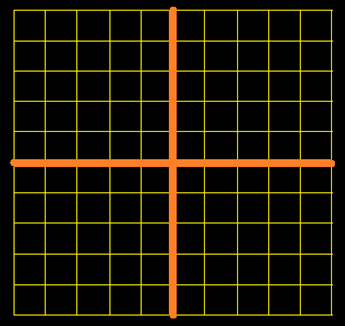 8 

  6
 
  4
 
  2
 
 0
 
 -2
 
 –4
 
 -6

 -8
-4  –3  –2  –1  0    1   2   3   4
Vfrench, 2020
Quadratics/Parabolas
ax2 + bx + c = y
If “a” is negative, the curve will be hill-shaped
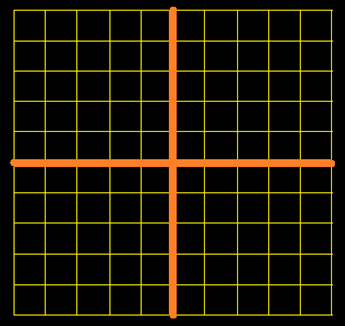 8 

  6
 
  4
 
  2
 
 0
 
 -2
 
 –4
 
 -6

 -8
-4  –3  –2  –1  0    1   2   3   4
Vfrench, 2020
QUADRATICS/PARABOLAS
IN-CLASS PROBLEM 9
Is each a “hill” or a “cup”?
y = -3x2 

y = x2 + 4

y = x2 – 2x - 4

y = -(x2) + 5x – 20
QUADRATICS/PARABOLAS
IN-CLASS PROBLEM 9
Is each a “hill” or a “cup”?
y = -3x2 
hill
y = x2 + 4

y = x2 – 2x - 4

y = -(x2) + 5x – 20
QUADRATICS/PARABOLAS
IN-CLASS PROBLEM 9
Is each a “hill” or a “cup”?
y = -3x2 
hill
y = x2 + 4
cup
y = x2 – 2x - 4

y = -(x2) + 5x – 20
QUADRATICS/PARABOLAS
IN-CLASS PROBLEM 9
Is each a “hill” or a “cup”?
y = -3x2 
hill
y = x2 + 4
cup
y = x2 – 2x - 4
cup
y = -(x2) + 5x – 20
QUADRATICS/PARABOLAS
IN-CLASS PROBLEM 9
Is each a “hill” or a “cup”?
y = -3x2 
hill
y = x2 + 4
cup
y = x2 – 2x - 4
cup
y = -(x2) + 5x – 20
hill
Questions?
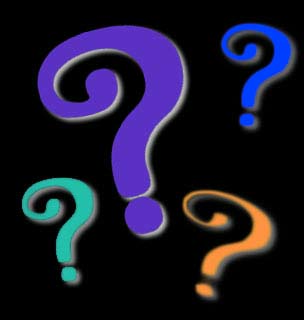 http://i.imgur.com/aliTlT3.jpg
Quadratics/Parabolas
A positive “c” shifts the curve up
A negative shifts it down
y = x2 + 7
y = x2 - 7
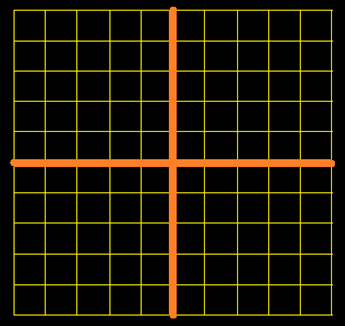 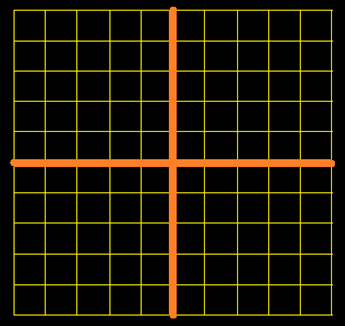 10 

  
 
  5
 
 
 
 0
 
 
 
 –5
 


-10
10 

  
 
  5
 
 
 
 0
 
 
 
 –5
 


-10
-8  –6  –4  –2  0    2   4   6   8
-8  –6  –4  –2  0    2   4   6   8
Vfrench, 2020
QUADRATICS/PARABOLAS
IN-CLASS PROBLEM 10
Is each shifted up or down?
y = -3x2 
 
y = x2 + 4

y = x2 – 2x - 4

y = -(x2) + 5x – 20
QUADRATICS/PARABOLAS
IN-CLASS PROBLEM 10
Is each shifted up or down?
y = -3x2 
no shift 
y = x2 + 4

y = x2 – 2x - 4

y = -(x2) + 5x – 20
QUADRATICS/PARABOLAS
IN-CLASS PROBLEM 10
Is each shifted up or down?
y = -3x2 
no shift 
y = x2 + 4
up
y = x2 – 2x - 4

y = -(x2) + 5x – 20
QUADRATICS/PARABOLAS
IN-CLASS PROBLEM 10
Is each shifted up or down?
y = -3x2 
no shift 
y = x2 + 4
up
y = x2 – 2x - 4
down
y = -(x2) + 5x – 20
QUADRATICS/PARABOLAS
IN-CLASS PROBLEM 10
Is each shifted up or down?
y = -3x2 
no shift 
y = x2 + 4
up
y = x2 – 2x - 4
down
y = -(x2) + 5x – 20
down
Quadratics/Parabolas
Changing “b” will move the curve both vertically and horizontally
y = x2 + 7x
y = x2 - 7x
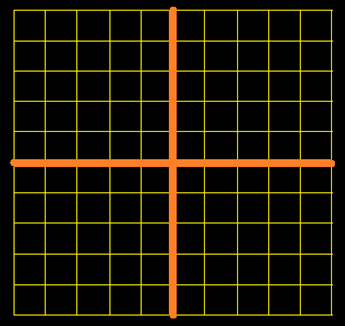 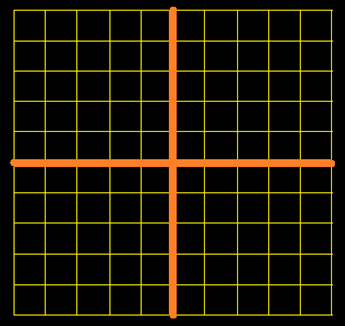 10 

  
 
  5
 
 
 
 0
 
 
 
 –5
 


-10
10 

  
 
  5
 
 
 
 0
 
 
 
 –5
 


-10
-8  –6  –4  –2  0    2   4   6   8
-8  –6  –4  –2  0    2   4   6   8
Vfrench, 2020
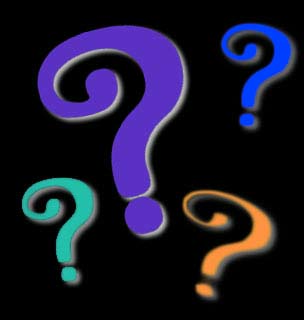 Questions?
http://i.imgur.com/aliTlT3.jpg
You Survived!
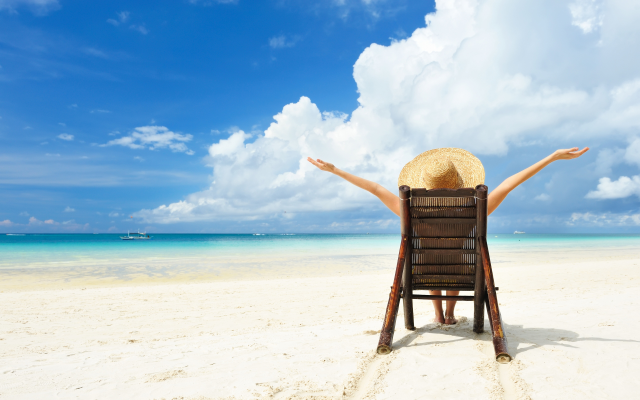 Today we covered:
	Review of functions
	Lines
	Quadratic/parabolic equations
www.playbuzz.com